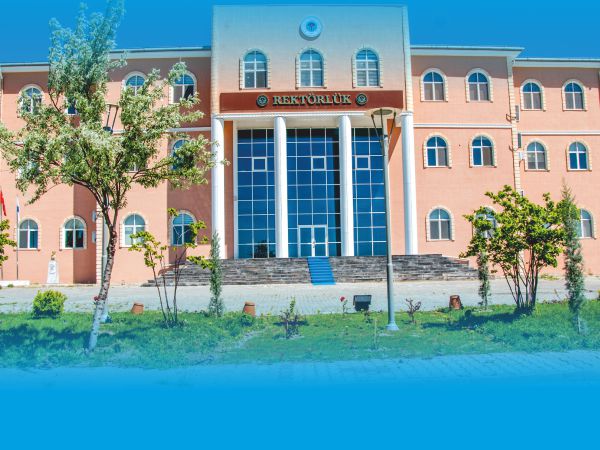 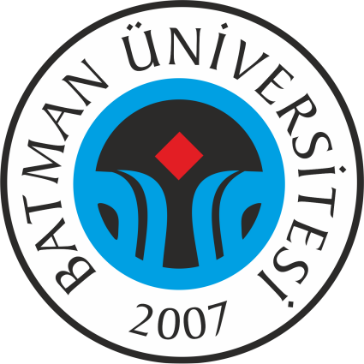 BiRİM FAALİYET RAPORUGENEL SEKRETERLİK
13.01.2021
Birim Yöneticisinin Sunuşu
Genel Sekreterlik Birimi, 2547 Sayılı Yükseköğretim Kanunu’nun 51. Maddesine göre kurulan idari bir teşkilat olup, görev yetki alanı çerçevesinde hizmet etmektedir. Üniversite idari teşkilatının en üst makamıdır ve bu teşkilatın çalışmasından doğrudan Rektöre karşı sorumludur. 
 	  Genel Sekreterlik Birimi olarak; Üstlendiğimiz görev ve sorumluluklarımızı Üniversitemizin Misyonu, Vizyonu, Stratejik Planı, Senato ve Yönetim Kurulu Kararları ile Kanun/Yönetmelik hükümleri doğrultusunda yerine getirmekle birlikte; beşeri, mali ve fiziki kaynakların etkin, verimli bir şekilde kullanılmasında, her türlü idari görevlerin yapılmasında, tüm idari birimlerin düzenli/uyumlu çalışmalarında ve koordinasyonunda etkin rol oynayarak, birimler arası iletişim ve performansın artırılması ve kurumsal kimliğin, gelişimin sağlanması bilinci içerisinde çalışmalarımızı sürdürmekteyiz.
	  Batman Üniversitesi Genel Sekreterlik olarak hedefimiz bugüne kadar süre gelen heyecanlı ve özverili çalışmamızı bugünden sonra da sergileyerek birimimizi ileriye taşımak olacaktır.
     Saygılarımla…
                                                                                                 Mehmet YAKAN
                                                                                                  Genel Sekreter
Misyonumuz
Genel Sekreterlik Birimi olarak şeffaf ve adil bir yönetim anlayışı ile etik değerleri gözeterek disiplinler arası araştırmalar yapmayı, sosyal sorumluluk bilinci ile ülke sorunlarına duyarlı, farklılıklara saygı gösteren, kamu yararını gözeten, bilime ve sanata evrensel düzeyde katkı sağlayan, yaşadığı kentin kalkınmasına ve gelişmesine katkıda bulunan yaratıcı bireyler yetiştirmeyi görev edinen Üniversitemiz misyonu çerçevesinde aynı sorumluluğu taşıyarak hizmet üretmektir.
Vizyonumuz
Batman Üniversitesi’nin misyon ve vizyonunu yerine getirilebilmesinde Genel Sekreterlik ve bağlı birimlerince hızlı ve verimli hizmetin üretildiği, uyum ve iş birliğinin tam olarak sağlandığı temel değerler çerçevesinde güçlü bir yapının oluşturulmasıdır..
Temel Değerler:
Tarafsızlık 
Şeffaflık
Güvenilirlik
Yenilikçilik
Üretkenlik
Çağdaşlık
Paylaşımcılık
Kuruluş Mevzuatı
Yükseköğretim Kurulunun 2547 sayılı Kanunun 51. maddesine dayanarak 21.11.1983 tarih ve 18228 sayılı Resmi Gazetede yayınlanarak yürürlüğe giren Yükseköğretim Üst Kuruluşları ile Yükseköğretim Kurumlarının İdari Teşkilatı Hakkında Kanun Hükmünde Kararname ile Üniversitelerde Genel Sekreterlik Birimi Kurulmuştur. 

Yükseköğretim Üst Kuruluşları ile Yükseköğretim Kurumlarının İdari Teşkilatı Hakkında Kanun Hükmünde Kararnamenin 27. maddesi uyarınca Genel Sekreterlik, bir Genel Sekreter, bir Genel Sekreter Yardımcısı ve bağlı birimlerden oluşmaktadır.
Yetki, Görev ve Sorumluluklar
Genel Sekreterlik, bir Genel Sekreter ile en çok iki Genel Sekreter yardımcısından ve bağlı birimlerden oluşur.
Genel Sekreter, üniversite idari teşkilatının başıdır ve bu teşkilatın çalışmasından Rektöre karşı sorumludur. 
Genel Sekreter, üniversite idari teşkilatının başı olarak yapacağı görevler dışında, kendisi ve kendisine bağlı birimler aracılığı ile aşağıdaki görev ve sorumlulukları yerine getirir,
Üniversite idari teşkilatında bulunan birimlerin verimli, düzenli ve uyumlu şekilde çalışmasını sağlamak,
Üniversite idari teşkilatında görevlendirilecek personel hakkında rektöre öneride bulunmak,
Rektörlüğün yazışmalarını yürütmek,
Rektörlüğün protokol, ziyaret ve tören işlerini düzenlemek, 
Üniversite Senatosu ve Yönetim Kurulu ile ilgili tüm iş ve işlemleri yapmak, 
Üniversite Senatosunca alınan çeşitli kararları kamuoyuna duyurmak, 
Bakanlıklar, Yükseköğretim Kurulu Başkanlığı, Valilik gibi çeşitli kurum ve kuruluşların Üniversitemiz ile ilgili istemiş oldukları bilgileri rapor halinde hazırlamak ve ilgili kurumlara iletmek, 
Seminer, Sempozyum, Kongre, Konferans, Yarışma, Ödül vb. çeşitli duyurular yapmak, 
Rektörlük Makamı tarafından verilecek benzeri görevleri yapmak.
Toplantı – Konferans Salonları
Örgüt Yapısı (Teşkilat Şeması)
GENEL SEKRETER
Mehmet YAKAN
Genel Sekreter Yardımcısı V.
Mehmet ÖZTÜRK
Pers. D. Bşk.

Metehan
 OCAK
Bil.İşl.D.Bş.V.

Mehmet Sinan
 NOHUT
Kütüp.D.D.Bşk.

İbrahim Halil 
KAYA
Öğr.İşl.D.Bşk.

Abdullah
TANRISEVEN
S.K.S.D.Bş.V. 

Selman 
TÜR
Yapı İşl.D.Bş.V.

Turgut 
KAYA
Str.G.D.Bşk.

Ümit 
ÇELİK
İd.M.İş.D.Bşk.

Yakup 
YILMAZ
Birim Teşkilat Şeması
Bilgi ve Teknoloji Kaynakları
İnsan Kaynakları Kadro Durumu ve Çalıştığı Birime Göre Personel Sayıları
Birimde Fiilen Çalışan Personel Sayısı
İnsan Kaynakları
İnsan Kaynakları
İnsan Kaynakları
Ulaştırma Hizmetleri
Üniversitenin genel araç hizmetlerini sağlıklı ve hızlı bir şekilde yerine getirmek,
Personel servisi hizmeti yapmak, 
Öğrenci sosyal aktiviteleri hizmeti yapmak,
Diğer kurumların öğrenci sosyal aktiviteleri hizmeti yapmak,
 Tarla ve bahçe işlerine hizmette bulunmak,
 Yapı İşleri ve Teknik Daire Başkanlığınca talep edilen hizmetleri yapmak,
 Merkez ve Batı Raman Kampüslerinde itfaiye hizmetlerini yapmak,
 Kampüs içi ve kampüs dışında, kuruma ait iş ve işlemleri yürüten   
    personelin ulaşımlarını sağlamak  ve üniversitemize ait diğer 
    hizmetleri yerine getirmek,
 Batı Raman Kampüsü çöp atıkları ve diğer atıkları belediye atık
    sahasına götürme vb. hizmetleri yapmak,
 Sağlık Kültür ve Spor Daire Başkanlığı bünyesinde Merkez Kampüs ve Batı 
    Raman Kampüs hizmeti sunmak,
 Rektörlük Özel Kalem ve Genel Sekreterlik hizmetlerini yerine getirmek,
 Haşereyle mücadele hizmetlerini yerine getirmek.
Ulaştırma Hizmetlerinde Çalışan İnsan Kaynakları
Ulaştırma Hizmetlerine Bağlı Resmi Araçlar
Koruma ve Güvenlik Hizmetleri
Batman Üniversitesinin tüm birimlerinde karayolları ve trafik kanunlarına göre trafik hizmetleri de dâhil olmak üzere akademik ve idari personelin, hizmet alım yolu ile çalışan personelin, Batman Üniversitesi öğrencilerinin, ziyaretçilerin can ve mal güvenliğinin sağlanması, herkesin geçerli kurallara uymalarının temin edilmesi ve Üniversite yerleşkelerinin, bina, bahçe, tesis, her türlü mekan ve alanlar ile her türlü taşıt, malzeme ve ekipmanlarının korunması ve güvenliğinin sağlanması amaç edinmiştir.
Batman Üniversitesi Rektörlüğü Genel Sekreterliğe bağlı olarak Güvenlik Şube Müdürlüğü bünyesinde toplam 106 güvenlik görevlisi mevcut olup, bunlardan ikisi güvenlik amiri, sekizi de grup amiri olarak görev yapmaktadır. Koruma ve Güvenlik Birimi olarak il ve ilçe merkezlerinde bulunan beş (5) kampüs ( Batı Raman, Merkez, Hasankeyf, Kozluk ve Sason) yerleşkelerinde görev ifa etmektedir.
Güvenlik görevlileri; 2547 sayılı Yükseköğretim Kanunu, 2918 sayılı Karayolları Trafik Kanunu, 657 sayılı Devlet Memurları Kanunu, 5188 sayılı Özel Güvenlik Hizmetlerine Dair Kanun, 124 sayılı Yükseköğretim Kurumları İdari Teşkilatı Hakkında Kanun Hükmünde Kararname ve 07.10.2004 tarih ve 25606 sayılı Resmi Gazete'de yayımlanan Özel Güvenlik Hizmetlerine Dair Kanun'un Uygulanmasına İlişkin Yönetmeliğe, İçişleri Bakanlığı İller İdaresi Genel Müdürlüğünün 01/10/2019 tarih ve 23635644-951.99-E.16806 sayılı yazı ekindeki 12 Eylül 2019 tarihli Toplantı Kararında alınan kararlar ve ilgili mevzuatlara ve üniversitemizce hazırlanan Güvenlik Hizmetlerinin Yürütülmesine Dair Yönerge ve görev yapan personelin çalışma usul ve esaslarını içeren Güvenlik Talimatına uygun olarak görevlerini yürütmektedirler.
Koruma ve Güvenlik Hizmetlerinde Çalışan İnsan Kaynakları
Yönetim ve İç Kontrol Sistemi
İç Kontrol Sisteminin oluşturulmasına ilişkin olarak birimimiz   
    çalışanlarının görev, yetki ve sorumlulukları belirlenmiş,
 Mali yönetim ile ilgili gerekli tedbirler alınmış,
 Atama, satın alma, ihale gibi karar alma vb. süreçler kanun ve 
    yönetmelikler dahilinde yapılmakta,
 Harcama öncesi kontrol sistemi işlemleri yapılmakta,
 Riskli alanların belirlenmesi tespit edilmekte,
 Önleyici tespit edici ve düzenleyici kontrol faaliyetleri belirlenmekte,
  Bilginin kaydedilmesi, tasnifi ve ulaşılabilirliği için gerekli tedbirler 
     alınmakta,
  Sistem ve faaliyetin izlenmesi, gözden geçirilmesi ve değerlendirilmesi 
     yapılmaktadır.
Amaç ve Hedefler
Genel Sekreterlik Birimi olarak; Üstlendiğimiz görev ve sorumluluklarımızı Üniversitemizin Misyonu, Vizyonu, Stratejik Planı, Senato ve Yönetim Kurulu Kararları ile Kanun/Yönetmelik hükümleri doğrultusunda yerine getirmekle birlikte; beşeri, mali ve fiziki kaynakların etkin, verimli bir şekilde kullanılmasında, her türlü idari görevlerin yapılmasında, tüm idari birimlerin düzenli/uyumlu çalışmalarında ve koordinasyonunda etkin rol oynayarak, birimler arası iletişim ve performansın artırılması ve kurumsal kimliğin, gelişimin sağlanması bilinci ve amacı ile çalışmalarımızı sürdürmekteyiz.
	  Batman Üniversitesi Genel Sekreterlik olarak hedefimiz bugüne kadar süre gelen heyecanlı ve özverili çalışmamızı bugünden sonra da sergileyerek birimimizi ileriye taşımak olacaktır.
Temel Politika ve Öncelikler
Üniversitemizin Kalite Komisyonunun tüm çalışmalarına yardım etmek ve eksiklerini tamamlamak için Birimler arası koordinasyonu sağlamak,
Üniversite idari teşkilatında bulunan birimlerin verimli, düzenli ve uyumlu şekilde çalışması için gerekli insan kaynağı ve teknolojik altyapının oluşturulmasını sağlamak,
Üniversitemizin uzun vadeli insan kaynağı gereksiniminin sağlanması için , Personel Daire Başkanlığı ile eş güdüm halinde alınarak gerekli eğitim ve seminerleri düzenlemek, performans kriterleri göz önüne alınarak atama ve yükseltme işlemlerini sağlamak,
Üniversitemiz Merkezi Kütüphanesinin materyalinin arttırılması için basılı ve elektronik kitap ve veri tabanlarının sağlanması için Kütüphane ve Daire Başkanlığı ile çalışmaları yoğunlaştırmak,
Harcama birimlerimizin daha şeffaf, etkin ve verimli çalışmasını sağlamak için yatırım işlemleri ve harcama durumlarının denetim sürecini gerçekleştirmek.
BÜTÇE
BÜTÇE
Görev ve Sorumluluklar
Genel Sekreterlik, bir Genel Sekreter ile en çok iki Genel Sekreter yardımcısından ve bağlı birimlerden oluşur.
 Genel Sekreter, üniversite idari teşkilatının başıdır ve bu teşkilatın çalışmasından Rektöre karşı sorumludur. 
 Genel Sekreter, üniversite idari teşkilatının başı olarak yapacağı görevler dışında, kendisi ve kendisine bağlı birimler aracılığı ile aşağıdaki görevleri yerine getirir,
Üniversite idari teşkilatında bulunan birimlerin verimli, düzenli ve uyumlu şekilde çalışmasını sağlamak,
 Üniversite idari teşkilatında görevlendirilecek personel hakkında rektöre öneride bulunmak,
 Rektörlüğün yazışmalarını yürütmek,
 Rektörlüğün protokol, ziyaret ve tören işlerini düzenlemek, 
 Üniversite Senatosu ve Yönetim Kurulu ile ilgili tüm iş ve işlemleri yapmak, 
 Üniversite Senatosunca alınan çeşitli kararları kamuoyuna duyurmak, 
 Bakanlıklar, Yükseköğretim Kurulu Başkanlığı, Valilik gibi çeşitli kurum ve kuruluşların Üniversitemiz ile ilgili istemiş oldukları bilgileri rapor halinde hazırlamak ve ilgili kurumlara iletmek, 
 Seminer, Sempozyum, Kongre, Konferans, Yarışma, Ödül vb. çeşitli duyurular yapmak, 
 Rektörlük Makamı tarafından verilecek benzeri görevleri yapmak.
Genel Evrak ve Yazı İşleri Birimi
Posta ile gelen evrakların EBYS kayıt işlemlerinin yapılması,
         KEP ile gelen evrakların kabul işlemlerinin yapılması,
         Posta ile gelen evrakların ilgili yerlere dağıtılması,
 	Posta ve kargoların teslim alınması ve gönderi işlemlerinin yapılması,
         Üniversite içi ve dışı yazışmaların yapılması,
	Senato, Yönetim Kurulu ve Disiplin Kurulu kararlarının yazılması ve
            imzalatılması,
         Etik kurulu kararlarının yazılması ve imzalatılması,
	Personel maaş tahakkuk ve sgk işlemleri,
	Genel Sekreterliğin ödeme ve tahakkuk işlemlerinin paılması,
	Taşınır Kayıtlarının tutulması,
	Doğrudan temin işlemlerinin yapılması,
         CİMER başvuru işlemlerinin yapılması,
       Bilgi Edinme başvuru işlemlerinin yapılması.
Senato-Yönetim Kurulu Kararları
Cimer/Bilgi Edinme
Üstün Yönlerimiz
Çalışan personelin eğitim düzeyinin yüksek olması,
Sürekli kendini yenileyen ve gelişime açık, genç/dinamik ve özverili personelin olması
Hizmet sunumunda etkin, verimli ve şeffaf yönetim anlayışı,
Çalışma alanları konusunda sıkıntı çekilmemesi,
Diğer birimler ile güçlü bir işbirliği içerisinde olması,
Mevcut iş disiplinine, kanun, yönetmelik ve ilgili mevzuata uygun hareket edilmesi,
Personel ve iş kalitesinin artırılması için personelimizin görev alanı ile ilgili eğitimlere katılımlarının sağlanması,
Yaşanan problemlere çözüm üretme konusunda duyarlılık, kararlılık ve hızlılık.
Zayıf Yönlerimiz
Genel Sekreterliğe Bağlı Daire Başkanlıklarının birbirlerinden uzak olması,
Personel sirkülasyonun çok yoğun olması,
İş tecrübesi kazanan idari personelin kurumdan ayrılma talepleri,
İdari personelin motivasyonunu artırıcı sosyal ve kültürel faaliyetlere yer verilememesi,
Personelin nakil talebi,
Sonuçlanamayan ihaleler,
Kamuoyunun Üniversiteye bakış açısı,
Değerlendirme
YÖK Kalite Komisyonu tarafından yapılacak değerlendirmelerden sonra 2019 yılı itibarıyla Üniversitemiz Kalite Komisyonun tüm çalışmalarına yardım etmek ve eksiklerini tamamlamak için Birimler arası koordinasyonu sağlamak,
Üniversite idari teşkilatında bulunan birimlerin verimli, düzenli ve uyumlu şekilde çalışması için gerekli insan kaynağı ve teknolojik altyapının oluşturulmasını sağlamak,
Üniversitemizin uzun vadeli insan kaynağı gereksiniminin sağlanması için , Personel Daire Başkanlığı ile eş güdüm halinde alınarak gerekli eğitim ve seminerleri düzenlemek, performans kriterleri göz önüne alınarak atama ve yükseltme işlemlerini sağlamak,
Üniversitemiz Merkezi Kütüphanesinin materyalinin arttırılması için basılı ve elektronik kitap ve veri tabanlarının sağlanması için Kütüphane ve Daire Başkanlığı ile çalışmaları yoğunlaştırmak,
Harcama birimlerimizin daha şeffaf, etkin ve verimli çalışmasını sağlamak için yatırım işlemleri ve harcama durumlarının denetim sürecini gerçekleştirmek.
Öneri ve Tedbirler

Üniversitemizin genel misyonu ve vizyonu doğrultusunda şeffaf, yenilikçi, paylaşımcı ve katılımcılık ilkeleri göz önüne alınarak yeniliklere ve gelişmelere açık bir idari yönetim anlayışıyla kurumsal kültür ve kimliğin geliştirilmesi ve Kalite Yönetim Sistemi kapsamında yapılması gereken çalışmalar 2020 yılında da yapılmış ve bu çalışmalara arttırılarak devam edilecektir.
Harcama Yetkilisi İç Kontrol Güvence Beyanı
Harcama yetkilisi olarak yetkim dâhilinde;
Bu raporda yer alan bilgilerin güvenilir, tam ve doğru olduğunu beyan ederim.
Bu raporda açıklanan faaliyetler için idare bütçesinden harcama birimimize tahsis edilmiş kaynakların etkili, ekonomik ve verimli bir şekilde kullanıldığını, görev ve yetki alanım çerçevesinde iç kontrol sisteminin idari ve mali kararlar ile bunlara ilişkin işlemlerin yasallık ve düzenliliği hususunda yeterli güvenceyi sağladığını ve harcama birimimizde süreç kontrolünün etkin olarak uygulandığını bildiririm. 
Bu güvence, harcama yetkilisi olarak sahip olduğum bilgi ve değerlendirmeler, iç kontroller, iç denetçi raporları ile Sayıştay raporları gibi bilgim dahilindeki hususlara dayanmaktadır.
Burada raporlanmayan, idarenin menfaatlerine zarar veren herhangi bir husus hakkında bilgim olmadığını beyan ederim. 

					 Mehmet YAKAN
					   Genel Sekreter